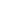 Hlavní partneři pro rok 2018
Fotbalový zpravodaj
SK Štětí, z.s.
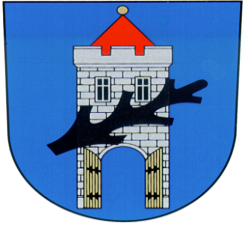 Sezóna 2018/2019
Ústecký přebor Podzim
Další partneři pro rok 2018
21.10.2018 neděle    
15:30 hod 11. kolo
FORNAXA –TĚSNĚNÍ, spol.   s r.o.
Dům dětí a mládeže Štětí
VOLEMAN - autobusová přeprava
Ahlfit s.r.o.
Izolace Beran s.r.o.
POKORNÝ, spol. s r.o.
STAVEBNÍ STROJE A DOPRAVA s.r.o. 
JT-Service s.r.o.
Průmstav Štětí a.s.
DEKRA Industrial s.r.o. 
INDUSTRIAL CZ, spol. s r.o.
Unistroj s.r.o.
GEAR SERVICE s.r.o.
6.
FK Litoměřicko B
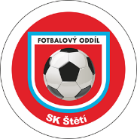 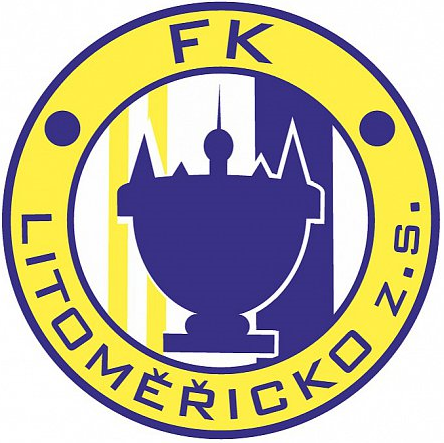 www.stetimondifotbal.cz
Vítáme
Za týden hraje mužstvo dospělých opět na domácím trávníku.
Při příležitosti dnešního utkání Ústeckého přeboru funkcionáře, hráče a příznivce
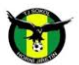 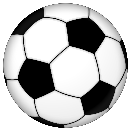 SK Štětí, z.s.
SK Štětí
-
TJ Sokol Horní Jiřetín/FK Litvínov
Sobota 27.10.2018
10:15 hod
FK Litoměřicko B z.s.
Hlavního rozhodčího
Karla Roučka
Asistenty hlavního rozhodčího
Ivana Kuriljaka
Milana Karrmanna
Delegáta ÚKFS
              Antonína Rydvala
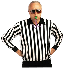 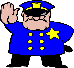 31
2
Výsledky minulého 8.kola okresního přeboru starých gard
Vážení sportovní přátelé
11.kolo, poslední třetina podzimní části soutěže  začíná. Je pravda, že dnes je neděle a okresní derby proti Litoměřicku B se hraje netradičně až v neděli odpoledne a většina mužstev Ústeckého přeboru už má svůj zápas 11.kola za sebou. Věříme, že Vám to ale nevadí a víkend jste přišli zakončit sledováním atraktivního zápasu proti okresnímu rivalovi, jehož hráče, funkcionáře, ale i diváky vítáme. Jedná se sice, v uvozovkách řečeno jen o rezervu, ale  na zajímavosti utkání to určitě nic neubírá. Navíc Litoměřicko B v posledních zápasech jen vyhrává a do Štětí určitě přijelo s cílem sérii prodloužit. Naše mužstvo v posledních 3 zápasech vyhrálo a dostalo se už na 17 bodů, které zatím zaručují 6. místo. Nálada je dobrá, i když trenérům dělají velké starosti zranění, která se u některých klíčových hráčů prodlužují. Původně 19 členný kádr se zužuje a na lavičce je při zápasech hodně volných míst.  Fanoušky by jsme chtěli také upozornit, že další domácí zápas hrajeme za týden opět doma a to již v tradičním čase v sobotu dopoledne. Pozvánku najdete na předposlední stránce zpravodaje.
          Nejdříve nás ale čeká dnešní utkání, tak pojďme naladit hlasivky   a

                          
                             Štětí do toho
Starou gardu čekají ještě 2 zápasy a oba doma. Klidně šance se před zimou dostat na 2. místo
17
30
Už za týden můžete znova přijít na domácí zápas mužstva dospělých.
Stará garda překvapila sama sebe a ve 2. poločase přehrála favorizovaného soupeře
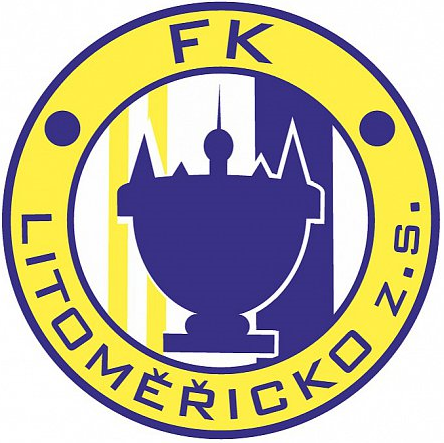 FK Litoměřicko – SK Štětí
0:2(0:0)   12.10.2019  8. kolo
Po volném losu v minulém kole jsme zajížděli do okresního města, kde nás čekal  zápas proti mírnému favoritovi, i když měl v tabulce jen o 3 body více. Jak už se na podzim stává tradicí, stará garda tvoří optimální jedenáctku až těsně v době odjezdu. Nakonec byl na střídání pouze jeden borec a v závěru utkání se zdálo, žel sil máme více než náš soupeř a byl to také jeden z důvodů našeho překvapivého vítězství. V 1. poločase zápas žádnou branku nepřinesl, a tak se muselo rozhodovat až po změně stran. Čím déle se hrálo tím více jsme se dostávaly do šancí a výkonem jsme překvapovali sami sebe. První z hranice velkého vápna přidal Pavel Čermák, který úspěšně nahrazuje svého bratra Jana, jež je dlouhodobě pracovně mimo republiku. V závěru zápasu se nám dokonce podařilo náskok ještě pojistit. Miloš Vála se po pravé straně probil až k přihrávce na autora našeho prvního gólu Pavla Čermáka, který svoji druhou brankou pojistil naše vedení na konečných 2:0. Utkání to bylo vyrovnané, ale ve 2. části jsme byli přeci jenom lepší a šance využili. 
Branky: P.Čermák 2
Sestava: M.Běloubek-P.Božik, Burda, P.Čermák, D.Jerman, 
               J.Jonák, R.Páviš, J.Tyle, M.Vála, J.Vokoun, D.Bílek, Guzi
Manager: M.Šťastný
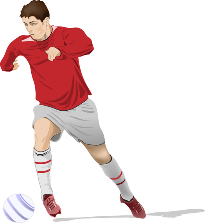 29
4
První porážka B mužstva dospělých
Program venku
Ctiněves-Libkovice – SK Štětí B
1:0(1:0)   6.10.2018   7. kolo
S žádným dobrým pocitem B tým do Ctiněvsi neodjížděl. Jednak ve stejný termín, na který si Ctiněves zápas přeložila, hrál i A tým, a tak chyběl Beruška a Feko, dále nebyl dispozici dištancovaný Filip Podhorský, který pykal za vyloučení v minulém zápase. Jediným náhradníkem byl teda trenér Václav Podhorský , který jak se později ukázalo, příležitost zahrát si, dostal a to velmi brzy. První poločas moc fotbalové krásy nepřinesl. Byl to hlavně boj. Chyběly šance a dvacítka diváků moc fotbalové krásy nepobrala. Radostnějším týmem byly ale přeci jenom domácí. Ve 22. minutě zahrávali roh. U zadní tyče zůstal úplně sám Jan Veigier a jak se později ukázalo byla to také jediná branka prvního poločasu. Navíc ve 40. minutě musel hřiště opustit zraněný Martin Elicer a nahradil ho již zmiňovaný trenér Václav Podhorský, jehož věk nebudeme raději pozdravovat. Ve 2. poločase získali územní převahu, ale na tu se ve fotbale nehraje. Naše snaha většinou končila na hranici velkého vápna, kde narážela na organizovanou obranu domácích. Nepřálo nám ani štěstí, když 2x zachránilo domácí od pohromy břevno. Jednou to bylo z volného přímého kopu, který zahrával již zmiňovaný Václav Podhorský. S blížícím koncem zápasu se domácím pořadatelům podařilo takticky odstranit náhradní míče, rozhodčí nedokázal reagovat, a tak se každý zakopnutý míč hodně dlouho hledal.  Ctiněves nakonec jednobrankové vedení uhájila a uštědřila našemu týmu první letošní porážku.
Sestava: J.Horáček-M.Nedomlel, R.Růžička, M.Srba, J,Modrák, 
                R.Moučka, M.Elicer(42.V.Podhorský), Š.Vála, M.Koráň, 
                L.Brzek, P.Minárik
Trenér: V.Podhorský
Rozhodčí: M.Fišl-J.Lipš, V.Šilha
5
28
Výsledky mužstev SK Štětí od vydání posledního zpravodaje
Minulé kolo mělo B mužstvo dospělých volný los. Ctiněves se přiblížila našemu mužstvu na čele tabulky na 2 body
6
27
FK Litoměřicko B dokázalo poprvé bodovat až v 6. kole, kdy porazilo na penalty Lovosice.  Nastal velký zlom a od té doby nenašlo přemožitele. 4x vyhrálo a nastřílelo v těchto zápasech  16 gólů. To je průměr  4 branky na zápas.  S již pomalu odepisovaného týmu se rázem stal  outsider, který stoupá v tabulce vzhůru.  14 bodů, 3 body za naším týmem a 11. místo v tabulce.
7
26
Drama se šťastným koncem pro naše mužstvo. Potvrdilo se, že v Žatci se nám daří, i když tentokrát to bylo o chlup
Marodka a nedůrazný výkon byly hlavním důvodem porážky mladších žáků
FK Slavoj Žatec - SK Štětí
0:1(0:1)    13.10.2018   10. kolo
Do Žatce jsme jeli povzbuzeni čtyřbrankovou výhrou nad Perštejnem, ale zase oslabeni o čtyřbrankového Vokouna z tohoto utkání. V Žatci se nám v posledních letech daří a od roku 2007 jsme se ze zdejšího trávníku vrátili bez 3 bodů jen na jaře 2010. Od úvodního hvizdu se hrál otevřený fotbal a obrany na obou stranách se musely hodně otáčet. Ve 2. minutě jsme měli výhodu rohového kopu, ale žádné nebezpečí jsme z něj nevytěžili. V 6. minutě to byla jiná káva. Slanička si v pokutovém území Žatce hezky přišpendlil balón na nohu a   Faustovi předložil nabídku k vyrovnávací brance. Všichni už viděli míč v síti, ale ten k překvapení všech skončil na tyči. Mohlo nás to mrzet dvojnásob, protože hned z následujícího útoku se mohlo měnit skóre na opačné straně hřiště. Petr Klinec si snadno našel prostor k zakončení a gólovku likvidoval Tomáš Kysela v brance, kde se v letošní mistrovské soutěži objevil poprvé. Další parádní příležitost otevřít účet zápasu měli domácí hned v 11. minutě. Z ideálního střeleckého postavení kopali trestný kop a branka o 20 centimetrů vyšší, tak balón skončil pod břevnem. Takhle tečoval břevno jen z vrchu.  Hezkou střelou se představil Žatec i ve 21. minutě, ale i tentokrát chyběla přesnější muška. V dalších minutách si režii gólových příležitostí převzalo naše mužstvo. Ve 23. minutě utekl všem Faust, ale přihrát úplně volnému Belákovi, před kterým zívala prázdná branka, už nedokázal. Za další minutu se odehrálo něco podobného, ale ani v tomto případě Marek Faust domácího gólmana nepřekonal. Naše aktivita nepolevovala a ve 26. minutě jsme z celkem dobré pozice zahrávali volný přímý kop. Zkusil to Vacek. Branku sice trefil, ale razance střely připomínala spíše malou domů. Vytouženého gólu jsme se dočkali v 38. minutě. Martin Rejman krásně poslal do běhu Davida Mencla, který krásně přehodil brankáře a míč se zastavil až v síti. V poslední minutě před změnou stran jsme si malinko zdřímli a domácí byli blízko vyrovnání.  Proti byl ale Tomáš Kysela a dalším výborným zákrokem naše mužstvo podržel. O přestávce museli trenéři našeho týmu šáhnout do sestavy v obraně. Zraněného Jiřího Vacka nahradil David Brandejs. Druhý poločas zahájil Žatec viditelnou
SK Sokol Brozany - SK Štětí
4:2 (3:1)
     7.kolo 9.hrané  7.1.2018
Velká marodka zapříčinila, že nebyl nikdo na střídání. Někteří hráči měli navíc v nohách zápas starších žáků. Domácí vkročili do zápasu správnou nohou a ve 2. minutě získali vedení 1:0. Druhou branku přidali v minutě 10. Hráli jsme bez pohybu a nápadu. Nemohlo to dopadnout jinak než, že domácí v 18. minutě už slavili vedení 3:0. Do poločasu se podařilo našemu týmu snížit, když se trefil Daniel Hromy. Ve druhém poločase jsme si přáli trefit kontaktní gól, ale zůstalo jen u přání. Naopak nám Brozany  utekly na rozdíl 3 branek 4:1. Do konce zápasu už jsme stihli pouze snížit v 50. minutě z kopačky Lukáše Širochomana na konečných 2:4 z našeho pohledu.
Hodnocení trenéra SK Štětí Miloslav Hromy:
Nejhorší výkon v této sezoně. Bez pohybu, bez nápadu. Dnes na hřišti nebylo nic, co by jsme mohli pochválit. Proti Brozanům jsme měli dát více než jen jednu branku za poločas. Hodně špatný výkon. Jednu pochvalu ale přeci jenom mám a to pro Lukáše Širochomana. Jezdil nahoru dolů. Je to ale málo, když je to jen jeden hráč. Nedá se nic dělat. Nevadí. Teď máme zápasové volno  a tak máme na tréninku co napravovat.
Branky: D.Hromy 1, L.Širochoman 1
Sestava: D.Lančarič, D.Hromy, L.Širochoman, P.Hůrka, 
                B.Koleničová, R.Paďour, P.Oliva
Trenér: M.Hromy 
Rozhodčí: L.Holec
25
8
Z 2:5 to starší žáci dotáhli na vedení 6:5. Domácí vyrovnali v poslední minutě a vyšli jim i penalty
Pokračování FK Slavoj Žatec – SK Štětí 13.10.2018
snahou o vyrovnání.  Zahrávali roh a po něm hned trestný kop v 50. minutě, po kterém před naší svatyní nastala totální okupace, ze které jsme se vymanili s vypětím všech sil. Tlak ale neslábnul a v 56. minutě musel zasahovat proti hodně nepříjemné střele Kysela v brance. Zápas pokračoval ve stejném duchu i v následujících minutách. Iniciativu jsme přenechali domácím a stále častěji jsme se dívali na časomíru, kde minuty naskakovaly hlemýždím tempem. Střel na domácí branku bylo jako šafránu a když už se zdálo, že by mohlo před žateckou brankou dojít k výbuchu, tak zase nedokázal Walter přichystat finální přihrávku. To už se ale přiblížila poslední čtvrthodinu utkání, kterou skvělým zákrokem orámoval Kysela mezi 3 tyčemi.  V 77. minutě jsme si vypracovali roh, ale byl z toho spíše nebezpečný rychloútok domácích. 7 minut před koncem zachytil domácí brankář Bohumil Klíma míč, ale přitom došlo ke kontaktu s kopačkou dobíhajícího Davida Brandejse. Gólman to neunesl, vyskočil a prudce udeřil rukou do hrudi protihráče. Byla z toho červená pro domácího hráče a žlutá pro Brandejse. Žádný obrat ve hře to ale nepřineslo. Domácí to nevzdali a v posledních 5 minutách zahrávali sérii 3 rohů. Nakonec se nám ale čisté konto podařilo uhájit i ve 2 minutovém nastavení a mohli jsme oslavit třetí vítězství v řadě. 
     Radost z výhry velká. Výkon už tak dobrou známku nezaslouží. Projevila se na něm určitě i mnohá zranění. Hráči, s kterými se počítá do základní sestavy, musí léčit zdravotní trable. V 1. poločase jsme zahodili několik vyložených brankových příležitostí a využita byla jen jedna. Šance skórovat měl ale i domácí Žatec. Po změně stran jsme se až příliš zatáhli do zadních pozic a hrálo se většinou na naší polovině. Drželi jsme těsné vítězství a spolehlivě se představil i Tomáš Kysela v brance. Utkání možno hodnotit jako vyrovnané. Nám se však branku podařilo vstřelit a domácím ne. Takový je fotbal. 
Branky: D.Mencl 1
Sestava: T.Kysela-P.Stejskal, J.Vacek(45.D.Brandejs), F.Svoboda, D.
                Mencl- T.Belák(85.P.Fary), R.Slanička, M.Rejman, D.Beruška, 
                 M,Faust, M.Walter
Připraveni: R.Feko, J.Ransdorf, J.Gabriel
Trenér: J.Ransdorf, K.Zuna   Vedoucí:M.Plíšek   Masér: K,Zavřel
Rozhodčí: J.Oborník-M.Sabo, J.Šefčík   Delegát: J.Holub   100 diváků
SK Sokol Brozany – SK Štětí
7:6   PK (4:2)     7.kolo 9.hrané  7.10.2018
Další kolo Ústeckého přeboru čekalo starší žáky na hřišti v Lukavci, kde má pro letošek domácí prostředí Sokol Brozany. Nejelo se nám nejlépe, protože na zápasy nejprve starších a později mladších žáků se sešlo dohromady jen 12 hráčů. Nemoci 6 borců udělali své a už i tak hodně úzký kádr odjížděl v nelehké pozici. V 5. minutě už jsme také vytahovali míč ze sítě poprvé. V 8. minutě se nám sice podařilo vyrovnat,  24 gól v letošní sezóně vstřelil Pavel Prokopec, ale pak už jsme v pravidelných intervalech, které skončily ve 25. minutě 3x inkasovali. Přeskupili jsme řady a ve 27. minutě přišla krásná spolupráce, kterou můžeme zařadit mezi nejhezčí akci zápasu, sehrál ji Pavel Prokopec s Tomášem Kabelkou. Prvně jmenovaný s velkým citem přehodil obranu, za kterou si ještě lépe zaběhl Tomáš a upravil na přijatelnější výsledek z našeho pohledu 2:4. Věřili jsme si, že utkání ještě není ztracený, ale bohužel druhý poločas začal stejně jako první a to že jsme opět inkasovali.  V dalších minutách začal na hřišti úřadovat Pavel Prokopec. 39. minuta 3:5 Prokopec, 41. minuta 4:5 Prokopec, 47. minuta 5:5 Prokopec. Když jsme se v 55. minutě dostali dokonce do vedení 6:5, kdo dal branku nemusíte hádat, byl to Pavel Prokopec, tak jsme věřili, že už to dotáhneme do vítězného konce. 	V poslední minutě jsme ale zahráli dost netakticky a místo zajištěné obrany jsme se tlačili do útoku, tak toho domácí využili a vyrovnali na konečných 6:6. Kopali se pokutové kopy, ve kterých byli domácí úspěšnější.
Branky: P.Prokopec 5, T.Kabelka 1
Sestava: P.Hůrka-P.Prokopec, D.Hromy, T.Kabelka, D.Ivanič, M.Miga, 
               A.Šabák, D.Lančarič, R.Paďour, B.Koleničová, P.Oliva, L.Širochoman
Trenér: M.Hromy
Rozhodčí: L.Holec-M.Endler(laik), D.Németh(laik)
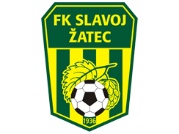 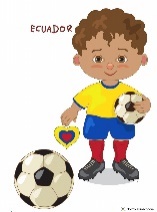 9
24
Pořadí a vývoj v tabulce Ústeckého přeboru dospělých po 10 kolech
Vilémov poprvé v soutěži zaváhal a hned to stálo za to. Prohrál doma se Srbicemi 4:0. Druhý den v neděli toho okamžitě využily Louny, které ve šlágru kola porazily doma Lovosice 3:1. Louny se dostaly na 1. místo a na 2. spadl Vilémov. 3. až 5. místo zaujímají 3 týmy s 19 body. Podle nejlepšího skóre Srbice, Krupka, Lovosice. Srbice potvrzují předsezonní tipy jako na jednoho z favoritů soutěže.  Krupka začíná v posledních kolech ztrácet. Lovosice jako nováček jsou překvapením.  Nahoru v tabulce se snaží dostat i naše mužstvo, které má 17 bodů a je na 6. místě. 7. jsou Modlany, které dohání špatný začátek. 8., 9., 10., 11. místo patří mužstvům se 14 body v tomto pořadí. Horní Jiřetín, Žatec, Brná, Litoměřicko B. Na 12. místě s 10 body je FK Jílové.  Soutěž začalo dobře, ale pak se něco zadrhlo a poslední výhru má z 8. září 2018. Nováček z Dobroměřic je 13.  a má stejně bodů jako 14. Perštejn, který v posledních kolech dostává docela slušné příděly. Na posledních 2 místech jsou se 6 body Kadaň a Modrá. Rozdíl mezi nimi je ten, že Kadaň v posledních 6 zápasech prohrála a Modrák naopak v posledních 2 zápasech získala 4 body.
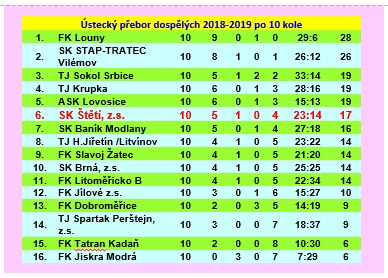 23
10
Poslední 2 kola 
přeboru dospělých
Žáci měli minulé kolo volno. Starší jsou ve středu tabulky. Mladší spadli z 2.místa na 4.
Výsledky 9. kola Přeboru dospělých
FK Kadaň – SK Modlany  2:6     
SK Štětí – TJ Perštejn     7:3
ASK Lovosice – FK Dobroměřice 3:1 
TJ TK Krupka – SK Stap Vilémov 1:2 PK
TJ Srbice – FK SEKO Louny  1:2
TJ Horní Jiřetín – SK Brná  5:2 
FK Slavoj Žatec – FK Litoměřicko B  2:4
FK Jiskra Modrá – FK Jílové
Výsledky 10. kola Přeboru dospělých
FK Dobroměřice– FK Modrá  1:2  PK
SK Vilémov – TJ Srbice   0:4
SK Modlany – TJ Krupka    4:1
SK Brná –TJ Kadaň   4:1
TJ Perštejn – TJ Horní Jiřetín  0:5
FK Slavoj Žatec – SK Štětí    0:1
FK Litoměřicko B- FK Jílové   5:4
FK SEKO Louny – ASK Lovosice 3:1
11
22
21
12
V 1. poločase se výsledek měnil z jedné strany na druhou. Ve 2. už tahalo za delší konec jen naše mužstvo.
SK Štětí -TJ Spartak Perštejn
7:3(3:3)    6.10.2019   9. kolo
Štětí 11 bodů 7. místo, Perštejn  9 bodů 11. místo. Za hezkého počasí se utkala 2 mužstva v těsném sousedství tabulky. Fotbaloví diváci viděli zápas brankových hodů, který by jim leckdy mohli závidět i diváci hokejoví. Už v 1. minutě se mohlo skóre měnit po hlavičce Slaničky,  ale balón se zatoulal vedle branky. Gólové oslavy na stadionu ve Štětí vypukly ve 3. minutě. Byl to opět Slanička, kdo byl u toho. Tentokrát z volného přímého kopu poslal míč k levé tyči a šli jsme do vedení 1:0. Vokoun mohl zvýšit z otočky v 8. minutě, ale neuspěl. Hosté se poprvé osmělili v 9. minutě a stálo to zato. Střela z docela velké vzdálenosti byla tečována a Gabriel v brance jen sledoval dráhu letu míče. Ta skončila na břevně. Přehlídka gólových příležitostí pokračovala i nadále. Slanička byl blízko svému druhému gólu, ale trefil jen dobře postaveného gólmana. Ve 14. minutě fauloval v krátké době už potřetí Vacek. Kopal se volný přímý kop. Těsně před brankářem byl míč tečován zkušeným Petrem Stejskalem a skončil v brance na 1:1.  Druhá nebezpečná střela směrem na naši branku šla ve 20. minutě z kopačky Matěje Dolejšky a byl z toho gól. Rázem byl výsledek 1:2 a museli jsme dotahovat. Útoky v 1. prvním poločase jasně vítězily na obranou. Belák ve 24. minutě přichystal lahůdku Vokounovi a ten s přehledem  vyrovnal na 2:2. Soupeř rozehrál míč ze středového kruhu a hned z prvního protiútoku mohl dostat hosty opět do vedení Rostislav Šebek, ale snad z 2 metrů branku překopnul. Z velké dálky napřáhl ke střele Martin Rejman a moc nechybělo, aby byl úspěšný. Škoda. Skoro to lízalo tyčku. Velkou pohotovost v pokutovém území soupeře předvedl Jiří Vokoun a míč skončil v brance Perštejna potřetí. Za další minutu mohl náskok pojistit Matěj Walter, ale jeho levačka mířila nad. Nechat na hranici vlastního velkého vápna neobsazeného Lukáše Kroka se nám nevyplatilo ve 38. minutě. Po rozehraném volném přímém kopu si našel místo ke střele a bylo to 3:3. V poslední minutě před změnou stran to ještě zkusil Tomáš Belák, ale šlo to vysoko nad.  6 branek
Dorostenci jsou na 
6. místě, ale teprve ve zbytku podzimu je čekají ti nejtěžší soupeři. Tučně vytištění.
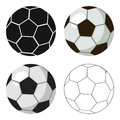 20
13
Pokračování Štětí-Perštejn  6.10.2018
Pokračování  J Sokol Straškov Vodochody – SK Štětí
0:7(0:3)    7. kolo  6.10.2018
za 1 poločas bylo hezkých  a to ještě diváci netušili, že podobná úroda bude pokračovat i po změně stran.  Ve 47. minutě se v našem pokutovém území objevil David Fillinger, ale naštěstí se ideálně do balónu netrefil. Zlatou pětiminutovku našeho týmu zahájil v 54. minutě průnik Slaničky po pravé straně a přesná přihrávka na Beláka,  jehož důležitá koncovka levačkou znamenala vedení 4:3.  V 57. minutě to byl Marek Faust, který se odhodlal dlouhému sólu, které vyšlo na jedničku s hvězdičkou v podobě přihrávky na Jirku Vokouna, pro něhož už nebylo tak těžké zvýšit na 5:3. Navíc to byl hattrick. Zaskočení hosté o minutu později kapitulovali dokonce pošesté.  Jiří Vokoun si vzal míč a zahájil samostatný průnik z vlastní půle, který završil kličkou brankáři a gólem na 6:3. Lepší vstup do 2. poločasu si nešlo přát. V 68. minutě se chtěl do listiny střelců po přihrávce od Slaničky zapsat  Martin Rejman, ale branku netrefil. Hosté ve hře dopředu byli ve 2. poločase zcela neškodní a žádnou příležitost neměli. Naopak v 77. minutě kopnul dobře trestňák Vokoun a stejně šikovně hlavičkoval i Svoboda. Brankář stačil vyrazit aspoň na roh.  Nejblíže korekci nepříznivého výsledku byli hosté v 82. minutě. Střele z dálky chyběly tak 2 metry. Těsně před závěrečným hvizdem rozhodčího nechala hostující obrana uniknout po své pravé straně  Mencla, který poslal míč před branku, kde byl úplně sám střídající Dominik Beruška a spolu s ostatními se radoval z gólu na konečných 7:3.  
        Vidět 10 gólů to nebývá každý zápas. Když k tomu ještě 7 nastřílelo naše mužstvo,  tak se to muselo štětským příznivcům líbit a je to určitě tou nejlepší pozvánkou na další domácí zápas v neděli 21. 10. 2018 od 15:30 proti FK Litoměřicku B.  V 1. poločase jsme si vypracovali velké množství příležitostí. Využili jsme 3, ale šancí bylo více. Hosté naopak měli téměř stoprocentní efektivitu a tak to bylo po 45 minutách 3:3. První čtvrthodinka 2. půle rozhodla. Během 5 minut jsme nastříleli 3 góly a bylo rozhodnuto. Hosty jsme po změně stran do ničeho nepustili a průběh hry jsme kontrolovali. Navíc ještě v 90. minutě přidal Dominik Beruška 7. gól.   
Branky: J.Vokoun 4, R.Slanička 1, D.Beruška 1
Sestava: J.Gabriel-P.Stejskal, J.Vacek, F.Svoboda, D.Mencl-
                T.Belák(79.D.Beruška), R.Slanička(73.K.Horváth), M.Rejman, 
                J.Vokoun, M.Faust-M.Walter(79.R.Feko)
Připraveni: T.Kysela
Trenér: J.Ransdorf, K.Zuna  Vedoucí: V.Frey  Masér: K.Zavřel
Rozhodčí: R.Linhart-J.Davignon, M.Klimpl   Delegát: P.Černý	
137 diváků
upravil už na 5:0. Pak jsme byli svědky malé kuriozity, která není na hřišti často vidět, a to že domácí brankář se v průběhu rozhodl opustit hřiště a hrálo se bez brankáře. Využít to chtěl Jakub Daniluk, ale prázdnou branku minul. Mezi 3 tyče musel jít hráč z pole a v 79. minutě se blýskl proti střele Dopatera z 30 metrů, kterou chytil. Naštval se Jakub Pilař a dělovkou navýšil skóre na 6:0. Konečnou tečku za zápasem udělal Oldřich Malecha, když 5 minut před koncem stanovil výsledek 7:0.   
 
René Hrdlička – trenér SK Štětí
Krásná hra. Přihrávky a kolektivní pojetí hry přineslo své ovoce. Velkým plusem byla vysoká celotýdenní účast na trénincích, která přinesla 3 body.
Branky: J.Daniluk 2, L.Ladič 1, M.Vaszi 1, D.Ivanič 1, O.Malecha 1, J.Pilař 1
Sestava: L.Šrotýř-P.Fulín, T.Németh, P.Kadlec, M.Vaszi, 
              O.Malecha, L.Ladič, J.Daniluk, J.Pilař, T.Dopater, 
              J.Šedivý, D.Ivanič, R.Šíma
Trenér: Z.Németh  Vedoucí: R.Hrdlička
Rozhodčí: A.Marčaník-V.Soukup(laik), L.Stejskal(laik)
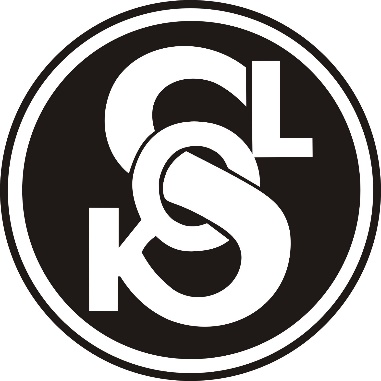 19
14
Dorost si po domácí porážce od Úštěka vylepšil náladu  nedalekém Straškově
Čerstvé hodnocení hned po zápase Štětí - Perštejn
Matěj Dolejška – kapitán 
FK Spartak Perštejn
V první poločase jsme mohli dostat daleko více gólů. Stálo při nás štěstí. Chtěli jsme se z toho vzpamatovat, ale hráli jsme špatně. Chyběla bojovnost a větší důraz. Na druhou stranu jsme měli v 1. poločase štěstí, že nám to tam 3x spadlo, ale to k fotbalu patří. Od začátku sezóny nás doprovází, že hrajeme špatně dozadu a dostáváme strašně moc gólů. Hlavně je to po fatálních chybách, po kterých hned dostaneme góla.
TJ Sokol Straškov Vodochody
 – SK Štětí
0:7(0:3)    7. kolo  6.10.2018
Společně s kapitánem týmu Tomášem Dopaterem, který v minulém kole doma v nevydařeném zápase proti Ústěku chyběl a bylo to také na hře znát, se vydali dorostenci do Straškova, který měl před zápasem dokonce o bod více než naše mužstvo. K dobré náladě dle slov jednoho z trenérů René Hrdličky přispělo i hezké počasí a na výkonu mužstva na hřišti to bylo znát. V 8. minutě vyzkoušel pozornost domácího brankáře Martina Čučky z dobrých 30 metrů Jakub Daniluk, ale gólman nakonec zasahovat nemusel, protože míč skončil nad brankou. V 9. minutě se ujal rohového kopu Malecha, míč poslal na hlavu Dopatera a byl z toho tyčka. Vedoucí branky jsme se dočkali v 10. minutě, když Julius Šedivý po levé  straně dostal míč před branku, kde číhal Daniluk a bylo to 1:0. Další úspěch přišel po autu Kadlece na Malechu. Ten přihrál Ladičovi a radovali jsme se z vedení 2:0. Ve 20. minutě zachraňoval hrubku Németha Lukáš Šrotýř v brance.  Dobře to dopadlo a udeřilo naše mužstvo.  Ve 31. minutě přihrál Fulín Šedivému a jen střela Šedivého mohlo být přesnější.  Chaos před domácí brankou zavládl ve 37. minutě a Vaszi fotbalovým bodlem zvýšil na 3:0. Nemilá věc se odehrála ve 42. minutě. Při hlavičkovém souboji se zranil na hlavě Tomáš Németh a zápas nedohrál. Na začátku 2. poločasu jsme byli hlavami ještě v kabině a hráli jsme až příliš vlažně. Naštěstí pro nás toho domácí nedokázali využít. Postupně jsme se dostávali do tempa a v 69. minutě se skóre měnilo. Fulín zatáhl míč po pravé straně, našel před brankou volného Daniluka, který domácího brankáře překonal počtvrté. V dalších minutách ovládlo dění na hřišti už jenom naše mužstvo. V 72. minutě pálil Daniluk, ale brankář střelu zlikvidoval. V 74. minutě se nejlépe před brankou domácích zorientoval Daniel Ivanič a
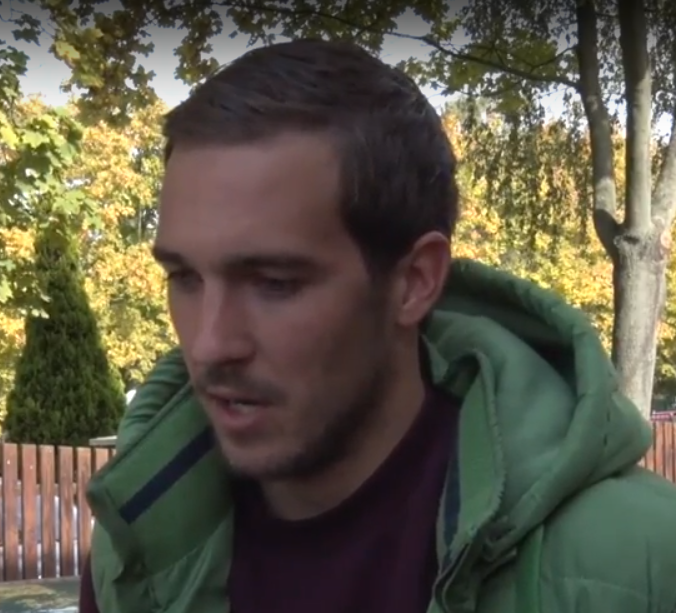 Jiří Ransdorf – trenér 
SK Štětí
Připravili jsme hráče na dlouhé balony za obranu. Začátek jsme měli fantastický. Hned v 1. minutě jsme měli velkou šanci. Pak jsme dali ve 3.minutě vedoucí branku, ale soupeři se podařilo brzy vyrovnat.  Byla to neskutečná přestřelka v 1. poločase. Z naší strany to bylo o pozdním přistupování a padalo to tam. V kabině jsme si to rozebrali a 2. půlka už byla lepší.  Hráli jsme v bloku, kluci nabíhali a proměňovali jsme šance.
18
15
Podruhé v letošním ročníku dorostenci doma vyhráli a dostali se na 6. místo I.A třídy
SK Štětí – TJ Spartak Perštejn  6.10.2018 
foto Zuzana Ransdorfová
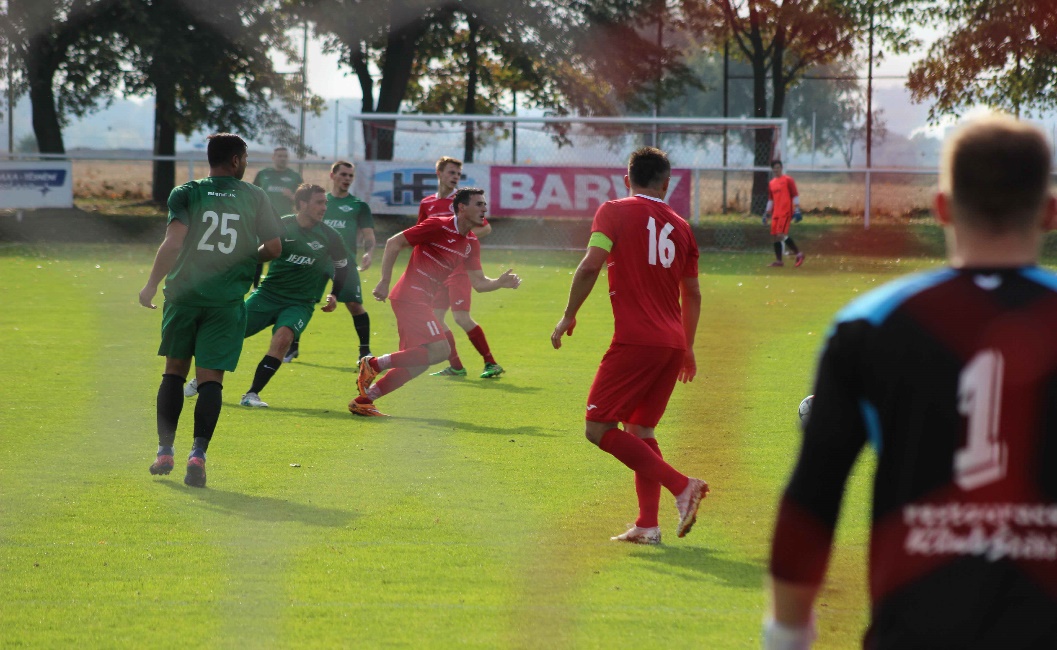 TJ Chlumec - SK Štětí
7:2(3:1)    8. kolo  13.10.2018
Vylepšit si ne zrovna dobrou bilanci na domácím trávníku v letošním roce chtěli dorostenci proti Chlumci. Mužstvu, kterému se zatím moc nevede, když získalo jen 4 body. Zápas podle předpokladů začal v naší v naší, ale jaké překvapení, když hned v 10 minutě zůstal na našem malém vápně volný Jeremiáš Švec a zbyly nám jen oči pro pláč. Začátek to zrovna hezký nebyl. Šancí jsme měli poměrně dost, ale na vyrovnání se čekalo až do 19. minuty. Malecha našel z rohu kopačky Dopatera, který málem protrhl síť. Za remízového stavu se nám do kabin nechtělo a do přestávky se nám podařilo ještě 2x skórovat. Nejprve se ve 36. minutě konečně prosadil Ladislav Ladič, který využil přesné přihrávky a uklidil míč k tyči na 2:1. A 5 minut před přestávkou stačil ještě do našeho týmu přinést určité uklidnění Oldřich Malecha brankou na 3:1. Ve 2. poločase jsme si udržovali převahu, ale ten správný recept na obranu hostů, hru po křídlech, předvedl až Petr Fulín v 61. minutě.  Krásně přihrál Dopaterovi, který zvýšil na 4:1. Velkou příležitost měl Roman Šíma, ale byl vychytán brankářem hostů. V 70. minutě jsme se dočkali hattricku, když po obléhání branky Chlumce to s konečnou platností uzavřel Tomáš Dopater střelou na 5:1. Vzápětí byl u toho opět Dopater, ale jeho hlavičku nejlepší hráč hostů, branku střežící Tomáš Hubka, vyrazil na roh.  Když pak v 76. minutě zvýšil Oldřich Malecha na 6:1, tak bylo jasné, že dnes si kromě zisku 3 bodů vylepšíme i skóre. V 80. minutě navíc skvělým zákrokem likvidoval šanci hostů Lukáš Šrotýř pádem na zem. Branky se hosté ale přeci jenom dočkali a to 4 minuty před koncem, když snížili na 2:6. Konečný výsledek to ale ještě nebyl, protože těsně před závěrečným hvizdem se dokázal prosadit Mikulaš Vaszi a stanovil konečné skóre 7:2.
Branky: T.Dopater 3, O.Malecha 2, l.Ladič 1. M.Vaszi 1
Sestava: L.Šrotýř-P.Fulín, T.Németh, P.Kadlec, M.Vaszi, O.Malecha, L.Ladič, 
               J.Daniluk, J.Pilař, T.Dopater, J.Šedivý, D.Ivanič, R.Šíma, Cap Ngoc 
                  Bao
Trenér: Z.Németh  Vedoucí: R.Hrdlička
Rozhodčí: T.Holcman-D.Németh(laik), Josef Peták(laik)
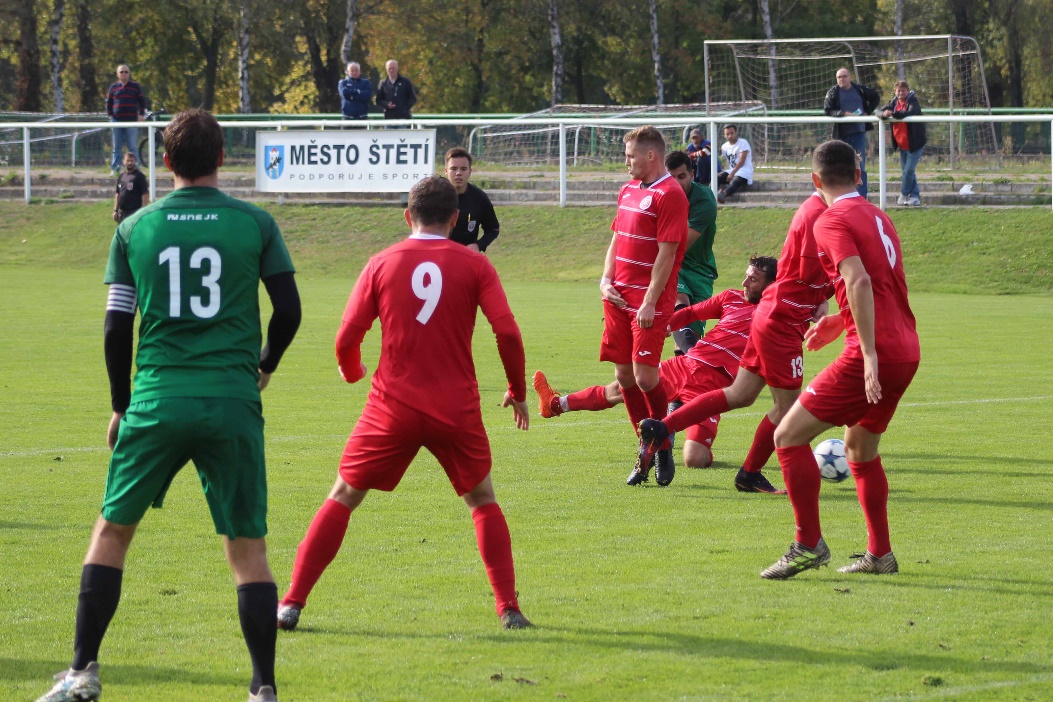 17
16